постпилорические доступы энтерального питания
клинический ординатор: Цынгуев Ч.Ц.
Куратор: Кушнаренко К.Е.
энтеральное питание
– вид нутритивной терапии, при которой питательные вещества вводятся перорально или через желудочный (кишечный) зонд при невозможности адекватного обеспечения
энергетических и пластических
 потребностей организма 
естественным путем 
при ряде заболеваний.       (Приказ МЗ РФ № 330 от 5.08.2003)
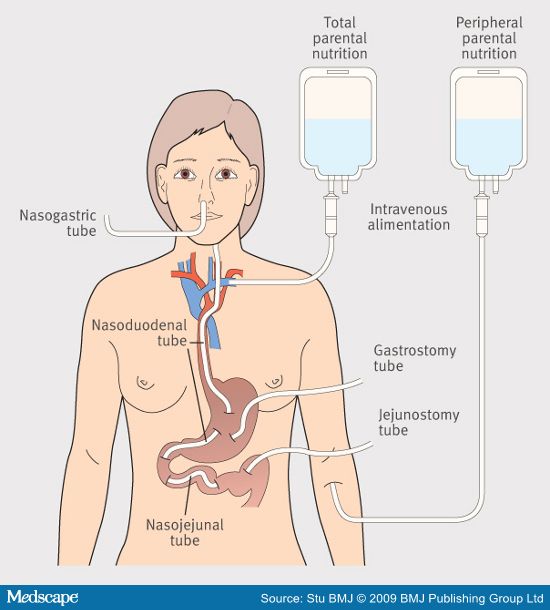 показания
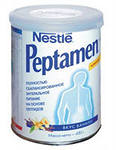 Белково-энергетическая недостаточность
Органические поражения ЖКТ
ПРОТИВОПОКАЗАНИЯ
Паралитическая и механическая непроходимость кишечника
Рвота, не поддающаяся лечению
Продолжающееся ЖКК
Нарушение пристеночого и полостного пищеварения в тонком кишечнике
Постпилорические доступы
Назоеюнальный зонд
Гастростоми́я
Еюностомия  
Чрескожная эндоскопическая гастростомия (ЧЭГ)
Чрескожная эндоскопическая еюностомия(ЧЭЕ)
Чрезигольная катетерная еюностомия (ЧКЕ)
Назоеюнальный зонд
1. Трехканальные 
2. Двухканальные
Используются для декомпресссии ЖКТ, кишечный лаваж, внутрикишечные инфузии
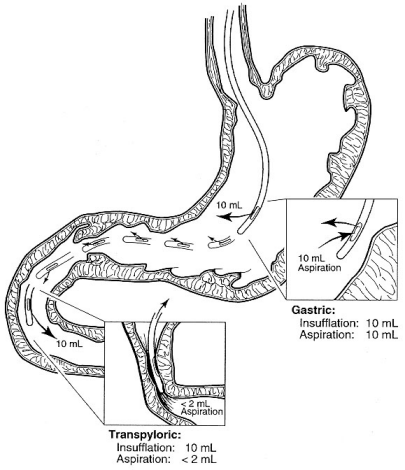 ГАСТРОСТОМИЯ
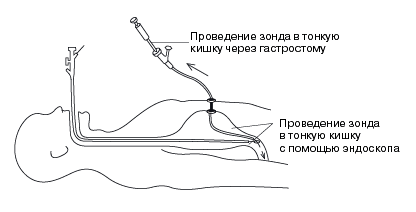 Около 30 методик
Показания: 
 1) неврологические заболева-
ния сопровождающиеся нару-
шением глотания
Травматические повреждения 
Трахеопищеводные свищи
Ожоги пищевода
Осложнения: 1) аспирация и регургитация питательной смесью
                        2) инфицирование стомы
Чрескожная эндоскопическая гастростомия (ЧЭГ)
Есть 3 вида ЧЭГ:
PULL
PUSH
POKE
Преимущества:
возможность выполнения у пациентов с высоким операционным риском;
требует только минимальной седациии;
может быть произведена в течение 15-30 мин;
возможность проведения у постели больного;
имеет меньшую стоимость, чем гастростомии из лапаротомного доступа;
уход за гастростомой, наложенной эндоскопическим методом, не требует никаких дополнительных мероприятий, прост и безопасен для больного
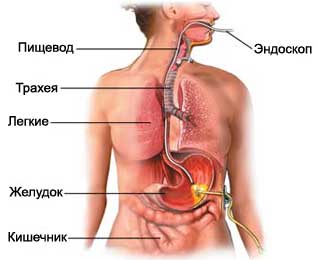 Недостатки:
невозможность выполнения при выраженных нарушениях проходимости ротоглотки и пищевода;
необходимость совместить переднюю стенку желудка с передней брюшной стенкой, что затруднительно у пациентов с предшествующей субтотальной гастроэктомией, асцитом или значительной гепатомегалией, а также при выраженном ожирении.
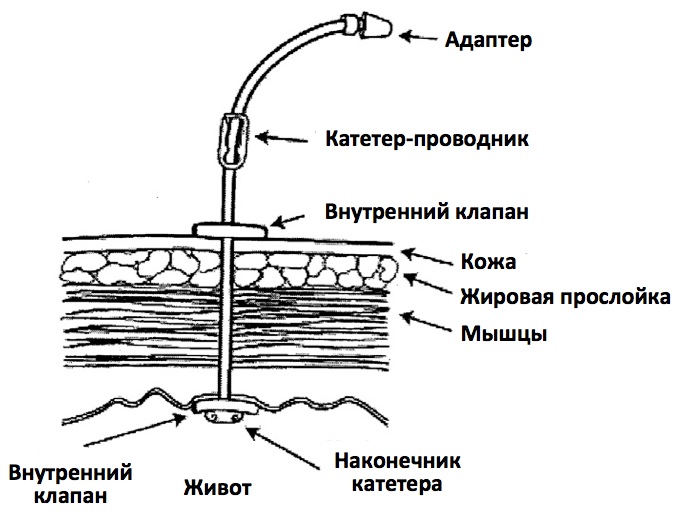 Чрескожная эндоскопическая еюностомия(ЧЭЕ)
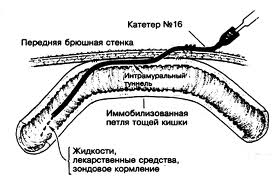 не получила широкого распространения, так как технически является гораздо более сложной из-за трудности подведения кишки к брюшной стенке, относительно меньшего ее диаметра, не дающего пространства для манипуляций, наличия подвижной слизистой
Чрезигольная катетерная еюностомия (ЧКЕ)
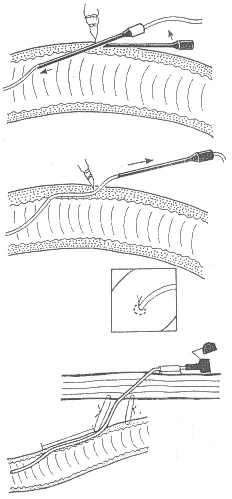 Преимущества: малотравматичность
Недостатки: малый диаметр трубки
Осложнения
Закупорка зонда
Смещение зонда
Регургитация
Легочная аспирация 
Диарея
Инфицирование
Метаболические осложнения
Спасибо за внимание